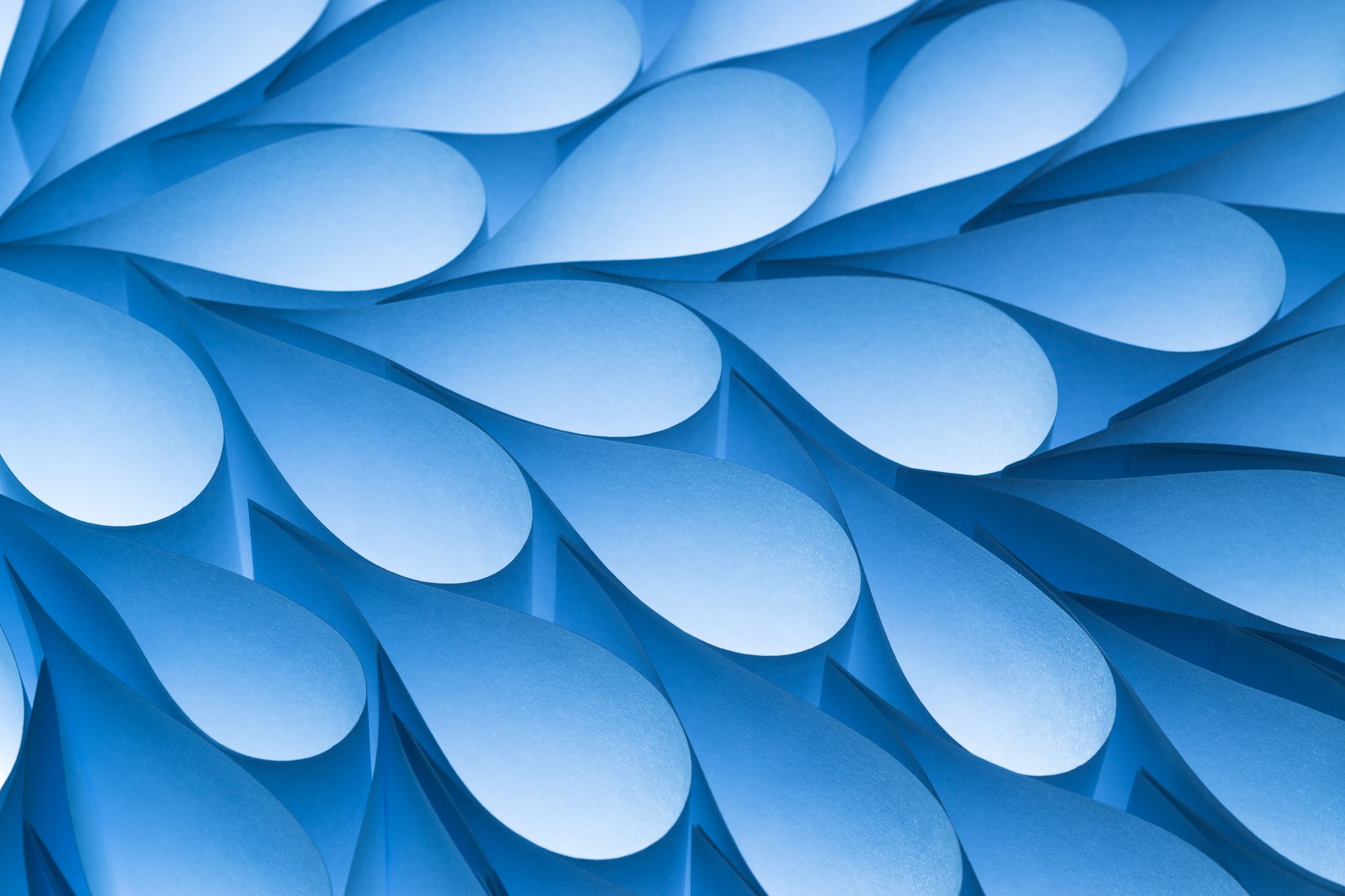 Geometric series
4E
Geometric Sequence
A geometric sequence is one where to get from one term to the next you multiply by the same number each time. This number is called the common ratio, r.
1         2           3            4
Eg 		2,   10,   50,   250 ...
r=5
x5
x5
x5
r= the number you times by to   get to the next term
a= the first term of the sequence
1        	   2 	     3           4		n
Eg 		2,     	10, 	  50, 	  250 ...        ? ...
r= 5
a=2
ar
ar2
ar3
arn-1
a
This is the same for all geometric sequences
tn = arn-1
Geometric Series
A geometric series is the sum of a geometric sequence
Terms:	 1              2              3                4                               n-1                   n
Sn	a  +   ar  +   ar2   +  ar3 +.......+   arn-2   +   arn-1
Terms:	 1              2              3                4                               n-1                   n
rSn      ar  +   ar2   +  ar3 +  ar4   +.......+ arn-1  +     arn
Sn	a  +   ar  +   ar2   +  ar3 +.......+   arn-2   +   arn-1
rSn      ar  +   ar2   +  ar3 +  ar4 +.......+  arn-1     +     arn
Sn- r Sn = a-arn
Sn(1-r)= a(1-rn)
Geometric Series
An investor invests £2000 on January 1st every year in an account that guarantees 4% per annum, If the interest is calculated on the 31st of December each year, how much will be in the account at the end of the 10th year?
So using logic break it down to understand what is happening:
End of year 1: 	2000 x 1.04
Start  of year 2: 	2000 x 1.04 +2000
End  of year 2: 	(2000 x 1.04 +2000) x 1.04
		 2000 x 1.042 +2000 x 1.04
Start  of year 3: 	 2000 x 1.042 +2000 x 1.04 +2000
Start  of year 3: 	(2000 x 1.042 +2000 x 1.04 +2000) x 1.04
		 2000 x 1.043 +2000 x 1.042 +2000 x 1.04
Geometric Series
End of year 1: 	2000 x 1.04
Start  of year 2: 	2000 x 1.04 +2000
End  of year 2: 	(2000 x 1.04 +2000) x 1.04
		 2000 x 1.042 +2000 x 1.04
Start  of year 3: 	 2000 x 1.042 +2000 x 1.04 +2000
Start  of year 3: 	(2000 x 1.042 +2000 x 1.04 +2000) x 1.04
		 2000 x 1.043 +2000 x 1.042 +2000 x 1.04
End of year 10: 	 2000 x 1.0410 +2000 x 1.049 +..............+2000 x 1.04
Geometric series!!!
r=1.04
a=1.04
End of year 10: 	 2000 (1.0410 + 1.049 +..............+1.04)
End of year 10: 	 2000 x 1.04 (1.0410-1)
			1.04-1
End of year 10: 	 = £24 972.70
Example
Example
Section summary